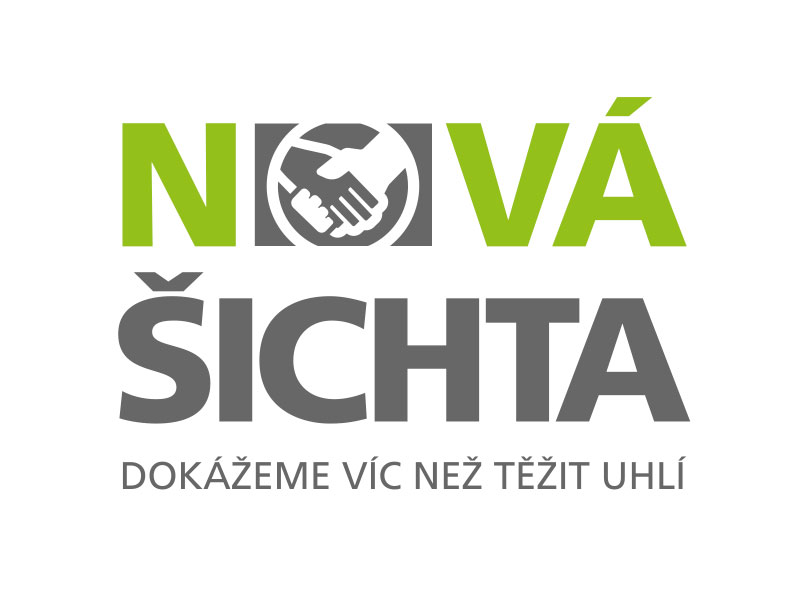 KRAJSKÁ HOSPODÁŘSKÁ KOMORA MORAVSKOSLEZSKÉHO KRAJE
11. 2. 2021
www.novasichta.cz
1
Program NOVÁ ŠICHTA
Hlavní nástroj outplacementu OKD, a.s.

Posláním programu Nová šichta je poskytnout pomoc odcházejícím zaměstnancům ze společnosti OKD, a.s. zejména s hledáním nového pracovního uplatnění.

Cílová skupina: bývalí či stávající zaměstnanci odcházející zejména z organizačních či zdravotních důvodů.
www.novasichta.cz
2
Softwarová aplikace Burza práce – Nová šichta OKD
Databáze registrovaných zájemců Nové šichty a nabídek práce zaměstnavatelů.

Výběr kandidátů dle různých kritérií, včetně preferovaných pozic samotných registrovaných zájemců.

Přístup vázán na podpis smlouvy o spolupráci – GDPR.

Umístění na webu www.novasichta.cz
www.novasichta.cz
3
Kontakt pro případ zájmu o spolupráci:
Ing. Markéta Klopcová
manažer Nové šichty
E: marketa.klopcova@okd.cz
M:+420 725 756 827


DĚKUJEME ZA POZORNOST
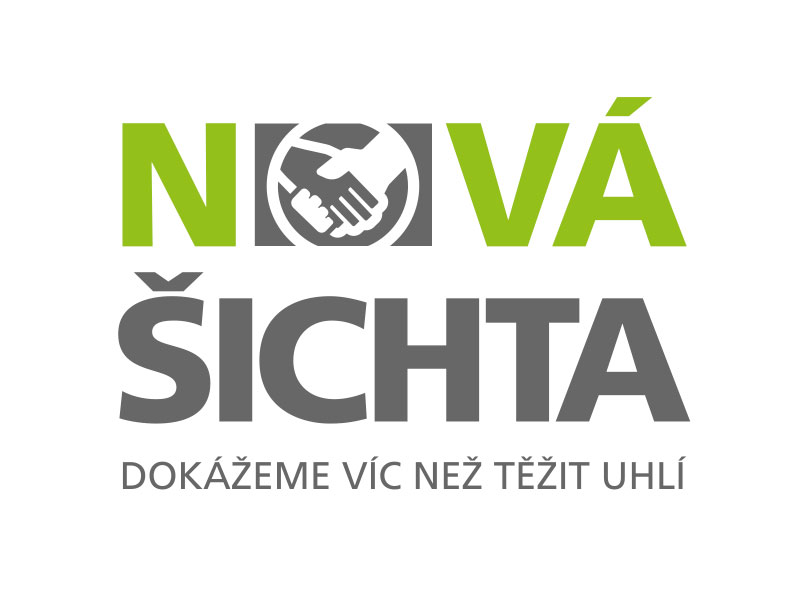 www.novasichta.cz
4